La physique dans le monde industriel et économique
animée par Catherine Langlais
Philippe 
Quinio
Etienne Huguet
Pierre 
Carmier
Marie-Laure Mauborgne
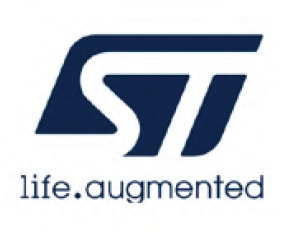 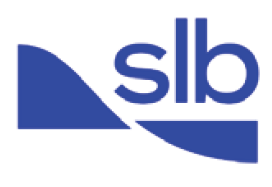 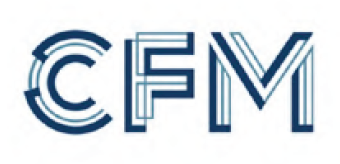 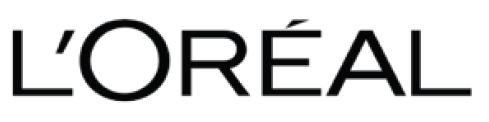